ΟΡΓΑΝΙΣΜΟΣ ΠΡΟΩΘΗΣΗΣ ΕΝΑΛΛΑΚΤΙΚΩΝ ΜΕΘΟΔΩΝ ΕΠΙΛΥΣΗΣ ΔΙΑΦΟΡΩΝΟΠΕΜΕΔ - ΣΥΝΘΕΣΙΣ
22 Δεκεμβρίου 2015
Εναλλακτική επίλυση διαφορώνΜια σύγχρονη, αποτελεσματική επιλογή
Συναινετική, συμβιβαστική, φιλική, εξωδικαστική διευθέτηση των ανθρώπινων συγκρούσεων
Μια διεθνής νομική εξέλιξη, αναγνωρισμένης αξίας και κύρους
Μέθοδοι εναλλακτικής επίλυσης διαφορών:
Διαμεσολάβηση - Δικαστική Μεσολάβηση – Διαιτησία –
    & Άλλες εξωδικαστικές μορφές επίλυσης 
Πληθώρα πλεονεκτημάτων: 
Αξιόπιστες, βιώσιμες και αμοιβαία επωφελείς συμφωνίες
Ταχεία και αποτελεσματική επίλυση
Αποφυγή δικαστικών καθυστερήσεων
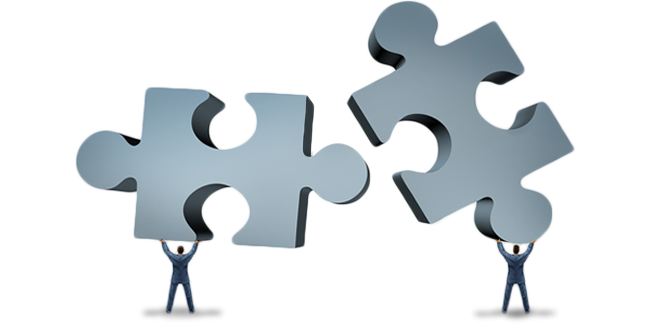 2
Διαμεσολάβηση, Κοινωνία και ΟικονομίαΈνας «ενάρετος κύκλος» γεννιέται
Ελκυστικά προτερήματα διαμεσολάβησης
		Εμπιστευτικότητα - Ταχύτητα - Αξιοπιστία

Διαμεσολάβηση → Εργαλείο ανάπτυξης
Καλλιέργεια νέας νοοτροπίας διαπραγμάτευσης και συναίνεσης
Βελτίωση επιχειρηματικού περιβάλλοντος
Τόνωση ανταγωνιστικότητας και εξωστρέφειας
Αύξηση παραγωγικότητας
Αποσυμφόρηση Δικαστηρίων
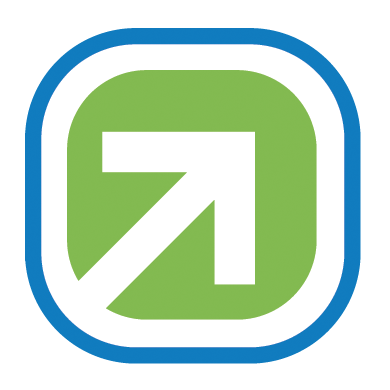 3
Διαμεσολάβηση στην ΕλλάδαΜία νέα, δυναμική πραγματικότητα
N. 3898/2010: Η διαμεσολάβηση γίνεται «εθνική» υπόθεση
 2011-2014: Ανάπτυξη υποδομών 
 6 Φορείς Κατάρτισης
 1.500 διαπιστευμένοι διαμεσολαβητές
 2012: Εισαγωγή δικαστικής μεσολάβησης
 2015: Προτεραιότητα πλέον η πρακτική εφαρμογή 
 Αναγκαία συνθήκη: Η προώθηση σε κάθε μήκος και πλάτος της  
                                   Κοινωνίας και της Οικονομίας
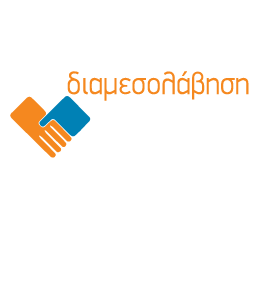 4
Φορέας για την Προώθηση της ΔιαμεσολάβησηςΓιατί και με ποιο σκοπό;
Ανάγκη
 Προώθηση και καλλιέργεια μιας νέας συναινετικής κοινωνικής νοοτροπίας
Στόχος 
 Ενεργός και ουσιαστική προώθηση της  Διαμεσολάβησης και των λοιπών Μεθόδων Εναλλακτικής Επίλυσης Διαφορών
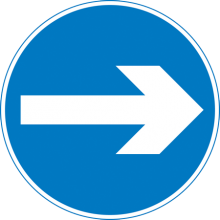 5
ΟΠΕΜΕΔ -  ΣΥΝΘΕΣΙΣΤαυτότητα & Στρατηγικά πλεονεκτήματα
Σύμπραξη των σημαντικότερων κοινωνικών, οικονομικών και επιστημονικών φορέων της Χώρας

Δημιουργία μιας ευρύτερης, θεσμικής, στρατηγικής συμμαχίας

Ισχυρό μήνυμα για τη διάδοση του θεσμού στην Ελλάδα:
	«Η Κοινωνία και η Οικονομία υιοθετούν τη Διαμεσολάβηση»
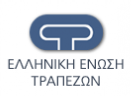 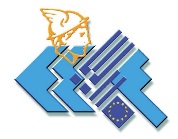 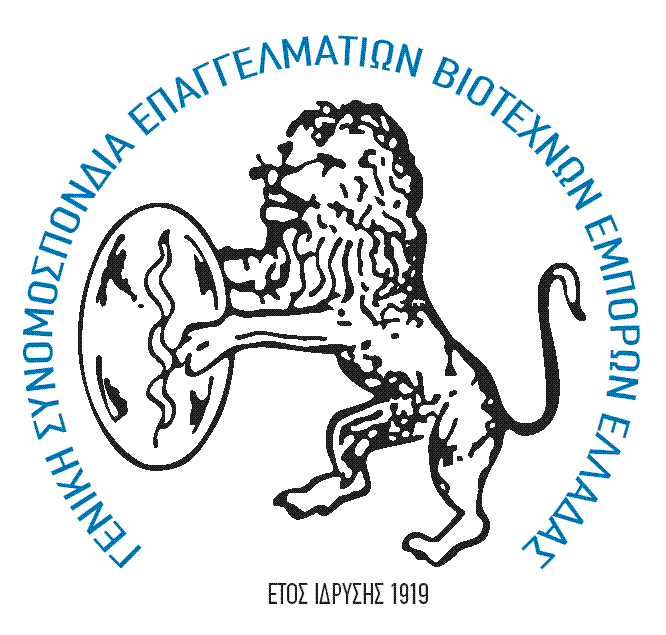 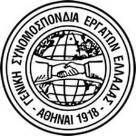 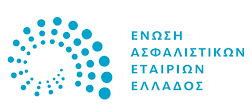 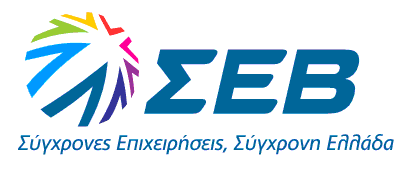 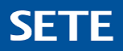 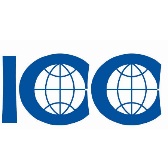 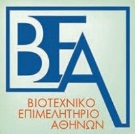 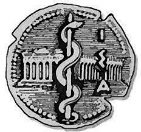 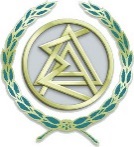 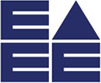 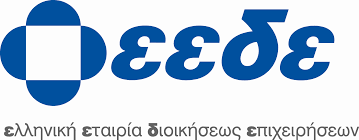 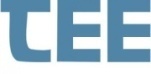 6
ΟΠΕΜΕΔ -  ΣΥΝΘΕΣΙΣΕπιστημονική ζύμωση & Επικοινωνία
Κεντρική ιδέα:
Συγκρότηση & λειτουργία Συμβουλευτικής Επιτροπής
	   Έμπειροι διαμεσολαβητές και εκπαιδευτές διαμεσολαβητών &
   	   Επικοινωνιολόγοι και marketing experts.
Λειτουργία «συγκοινωνούντων δοχείων» (μεταξύ της εμπειρίας στη διαμεσολάβηση και της εξειδίκευσης στο marketing)
Επεξεργασία προτάσεων και «ζύμωση» ιδεών
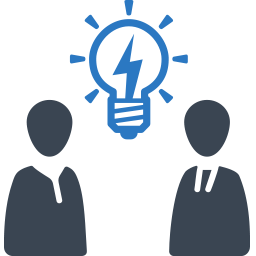 7
ΟΠΕΜΕΔ - ΣΥΝΘΕΣΙΣΛειτουργία στην πράξη
Σχέδιο Επικοινωνίας & Προώθησης
   Ανάπτυξη σε δύο κατευθύνσεις: 
		 Οριζόντια: Σε όλο το φάσμα της Κοινωνίας	
		 Κάθετα: Στοχευμένες δράσεις ανά τομέα 
			      (με τη συνέργεια κάθε εταίρου)
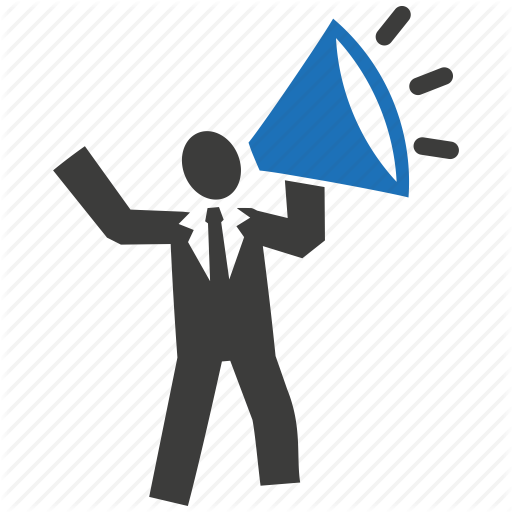 8
ΟΠΕΜΕΔ - ΣΥΝΘΕΣΙΣΛειτουργία στην πράξη
Μέθοδοι προώθησης και επικοινωνίας
	Διαδίκτυο (ιστοσελίδα, μέσα κοινωνικής δικτύωσης)
	Παραγωγή οπτικοακουστικού υλικού
	Διανομή φυλλαδίων
	Ανάπτυξη δικτύου δράσεων δημοσιότητας (ημερίδες, σεμινάρια)
	Ετήσιο Διεθνές Συνέδριο Διαμεσολάβησης
	Αξιοποίηση Εταιρικής Κοινωνικής Ευθύνης
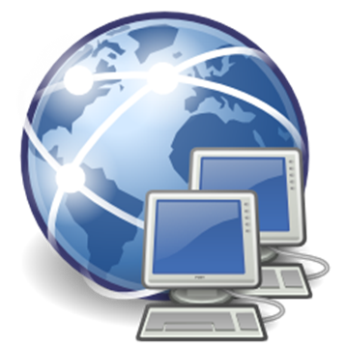 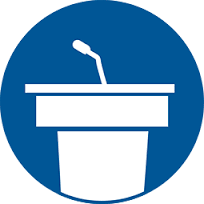 9
ΟΠΕΜΕΔ - ΣΥΝΘΕΣΙΣΛειτουργία στην πράξη
Επιστημονικό Έργο
	Εκπόνηση Εθνικού Σχεδίου Δράσης για τη Διαμεσολάβηση 
	(σε όλες τις μορφές κοινωνικής συμβίωσης και οικονομικής δραστηριότητας: λ.χ. οικογένεια, σχολείο, εμπόριο, εργασιακοί χώροι, αθλητισμός κ.α.)

Ερευνητικό & Μελετητικό Έργο

Νομοπαρασκευαστική συμβολή
	Εισήγηση για βελτίωση νομοθετικού πλαισίου και υλοποίηση κάθε απαραίτητης αλλαγής
 
Συνέργειες & Συμμαχίες
	Με Πολιτεία, Πανεπιστήμια, ΑΔΑ κ.α.
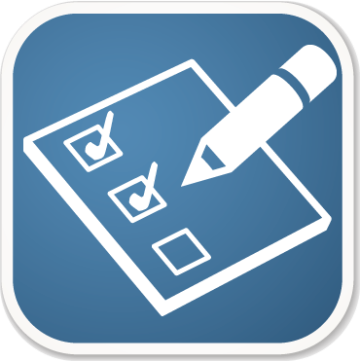 10
ΟΠΕΜΕΔ - ΣΥΝΘΕΣΙΣΈμπνευση & Όραμα
Άμεση, αισθητή και εύληπτη 
	προώθηση των εναλλακτικών μεθόδων επίλυσης 
	σε κάθε πολίτη και σε κάθε επιχείρηση

Η επιχειρηματικότητα, η Κοινωνία, η Οικονομία 
     και η επιστημονική κοινότητα βγαίνουν μπροστά 
    	και συνθέτουν τις δυνάμεις τους, 
	διεκδικώντας την αλλαγή νοοτροπίας στην επίλυση των διαφορών στην Ελλάδα.
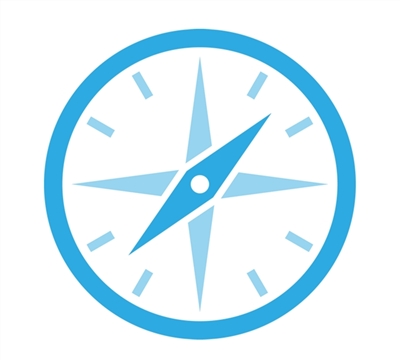 11
Σας ευχαριστώ πολύ
12